Availability Zone 1
Availability Zone 3
Availability Zone 2
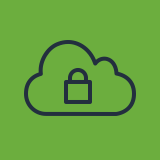 VPC
Public subnet
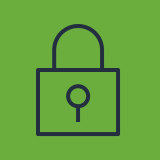 Public subnet
Public subnet
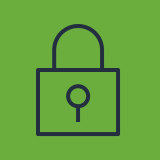 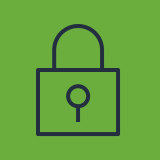 Load Balancer has nodes across each AZ
Application
Load Balancer
Port 80
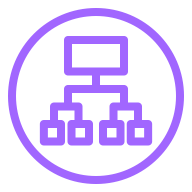 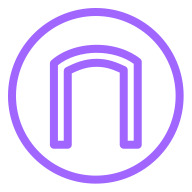 Internet gateway
Port 80
Port 80
Port 80
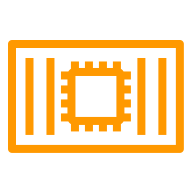 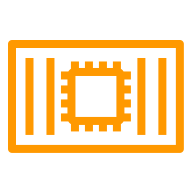 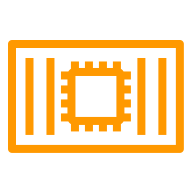 Container
Container
Container
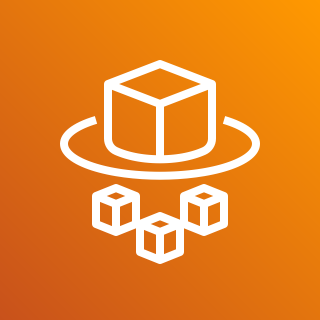 AWS Fargate
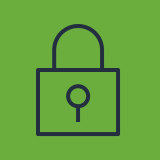 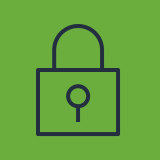 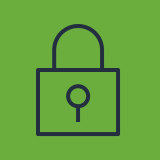 Private subnet
Private subnet
Private subnet